PSY402 Psychodiagnostika dospělých
Přednáška 3 Výkonové testy
Program
Výkonové testy
Účely testování výkonu
hledání deficitů - klinika, škola, forenzní -  podklad pro diagnózu 
hledání silných stránek a slabin - podklad pro terapii, rehabilitaci 
monitorování postupu terapie - klinika i třeba řidiči 
predikce - agrese, výkonu, úspěchu... 
výběr - sociálně akceptovaný způsob rozhodování mezi  lidmi - personalistika, škola 
hledání talentu - škola, organizace 
doplnění obrazu klienta, když nám jde primárně o osobnost 
certifikace - splnění předpokladů pro výkon něčeho - profese, řidiči, forenzní, škola
[Speaker Notes: neúplný výčet.]
ADMINISTRACE VÝKONOVÝCH TESTŮ
Podmínky pro podání maximálního výkonu (o kterém vypovídají normy(?)
motivace podat výkon
absence obecných faktorů snižujících výkonnost – nemoc, aktivace, hendikep
schopnost porozumět instrukcím (intelekt, komunikační schopnosti…)
obeznámenost s testovou situací
absence specifických faktorů snižujících výkon – motorika, zrak, řeč, gramotnost

Testové podněty by měly být jedinými podněty
prostředí pro testování – klid, nevýraznost, obvyklost
osoba administrující test
JaK fungují výkonové testy?
Jaký test měří konstrukt X, o kterém z teorie vím, že úzce souvisí s diagnostikovaným chováním/stavem klienta?
- jednodimenzionalita, teoretická validita
X
Na co všechno můžeme usuzovat z výkonu klienta v testu Y v situaci určitého vyšetření?
využívání multidimenzionality různých zkoušek, empirická validita
tradice, „velké“ testy
[Speaker Notes: Zatímco ve výzkumu se snažíme použít co nejčistší měřítko proměnné (ve smyslu konstruktové validity), prakticky používané diagnostické metody obvykle "odráží" více konstruktů a obvykle nevychází zcela jasně z konkrétní teorie. Zvláště o klasických, starších testů se odpověď na otázku "co ten test vlastně měří" dost zásadně proměňuje. Je tedy třeba aktivně hledat průnik mezi psychologickou teorií a procedurou/skóry testu. To je jeden z důvodů, proč se kladou na uživatele testu takové nároky na vzdělání - bez znalostí je interpretace testu nutně velmi mechanická (pouze teoreticky "čistá", jednodimenzionální měřítka mohou interpretovat nepsychologové a počítače). 
Příkladem je Wisconsin, který začal jako test třídění, ale v 60. letech si neurologové (Brenda Milner) všimli, že v něm selhávají lidé s lézemi v prefronálním kortexu, a začal intenzivní vývoj této metody jako neuropsychologické metody.]
Na co všechno máme výkonové testy?
Na kde co – viz Buros – Tests in Print
Aktuálně v CHC teorii zahrnuto 74 základních schopností, z nichž se skládá 16 obecnějších schopnosti, které v různé míře sytí g 
Vedle „čistých“ schopností (mental abilities, faktory) měříme i schopnosti/dovednosti (chování), které jsou založeny na více mentálních schopnostech
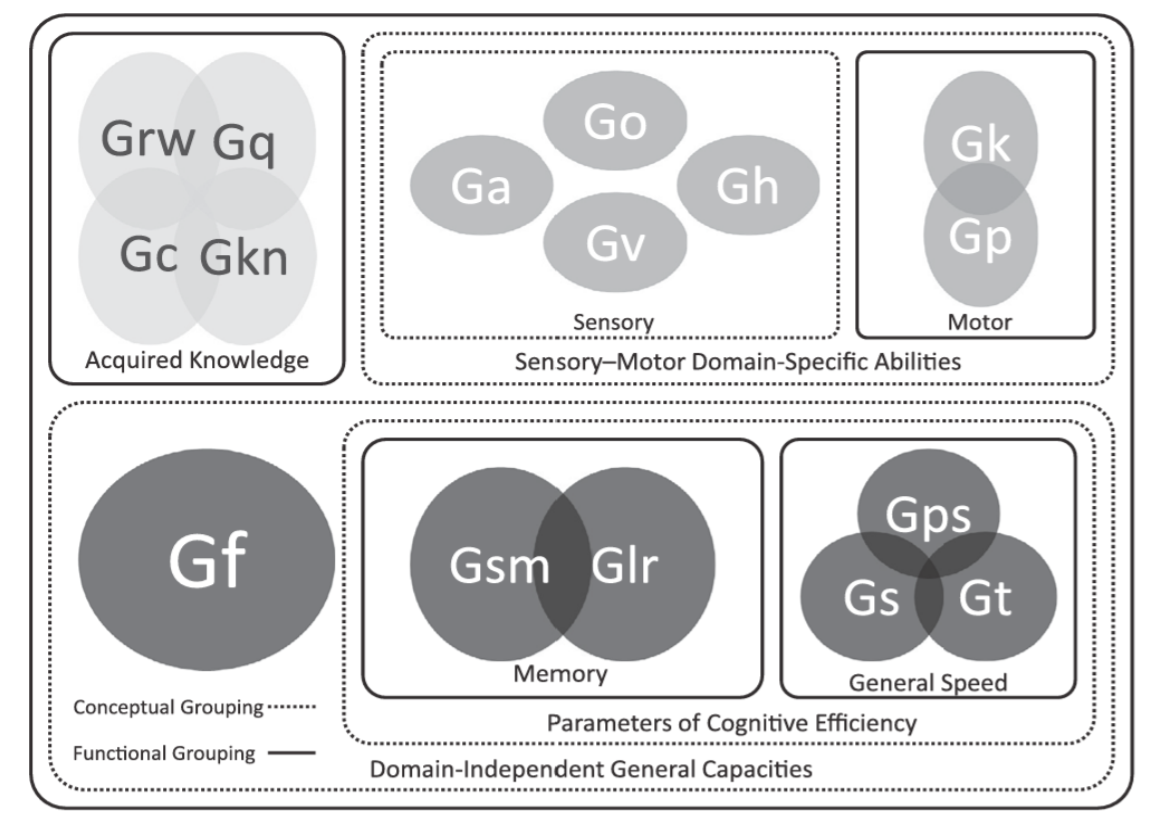 [Speaker Notes: http://www.iapsych.com/articles/schneider2012.pdf]
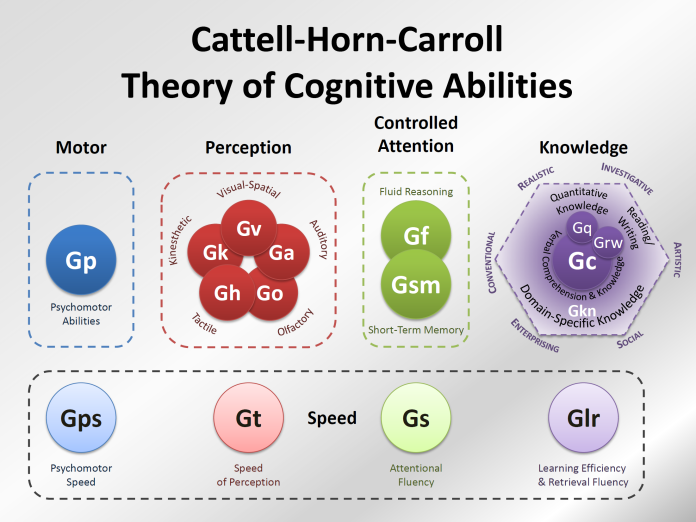 Joel Schneider
http://assessingpsyche.wordpress.com/2013/12/29/cattell-horn-carroll-chc-theory-of-cognitive-abilities-in-3d/
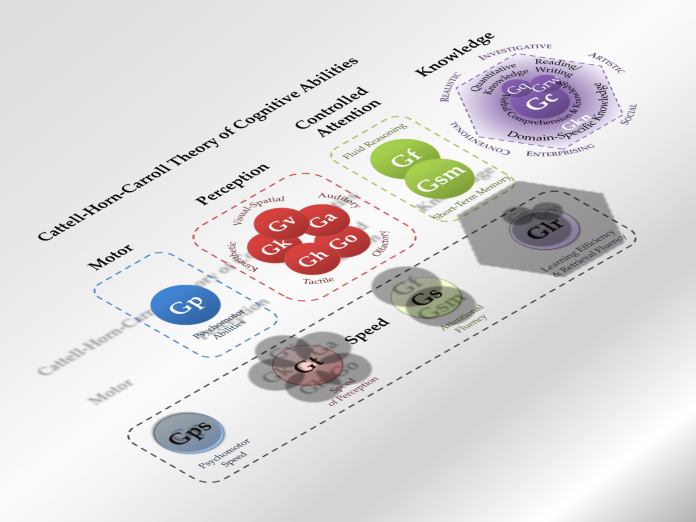 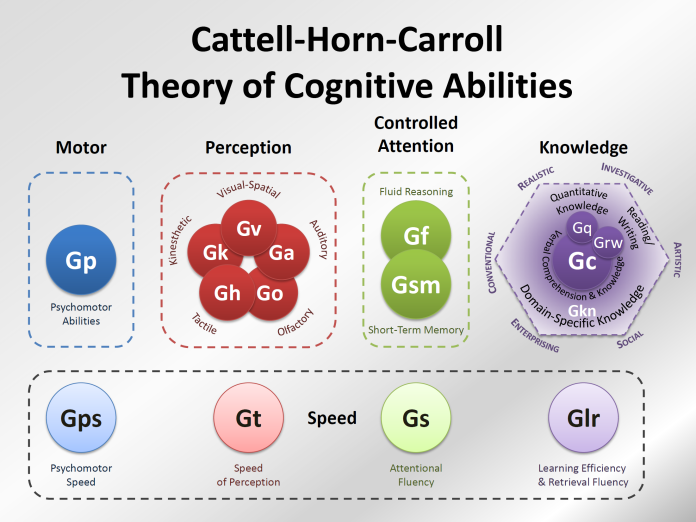 Joel Schneider
http://assessingpsyche.wordpress.com/2013/12/29/cattell-horn-carroll-chc-theory-of-cognitive-abilities-in-3d/
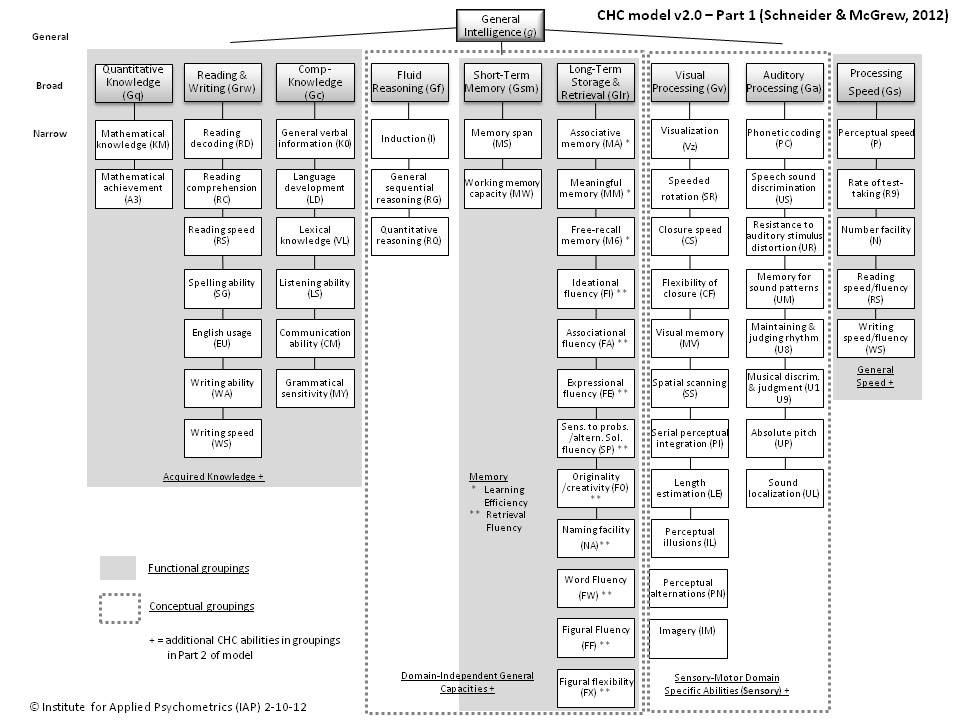 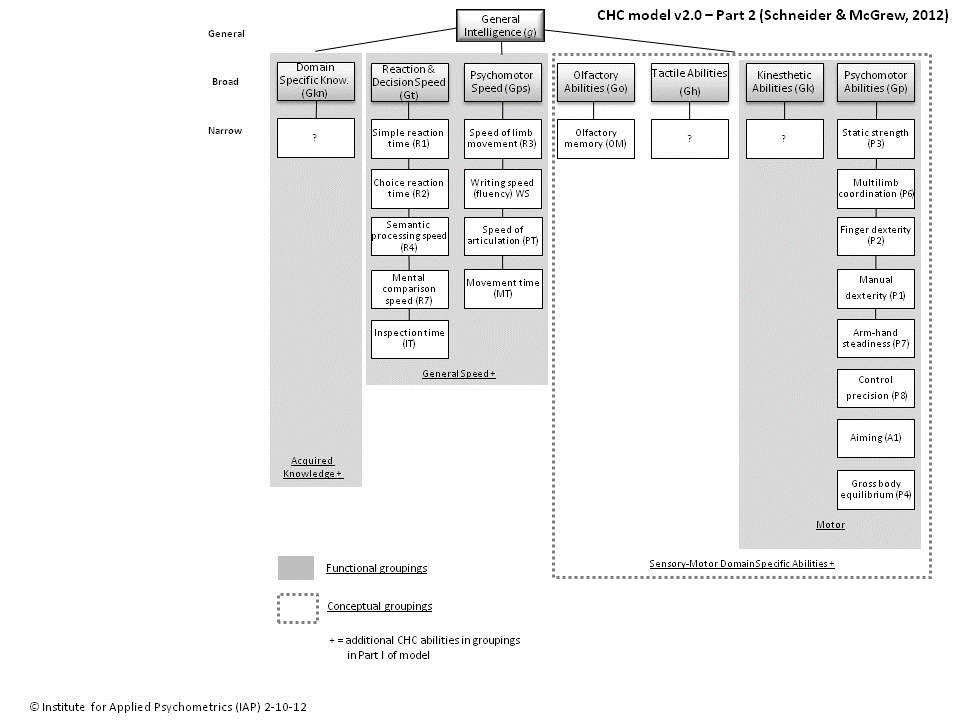 http://themindhub.com/special-projects/intelligence-theory
Inteligence a to ostatní
Moderní teorie inteligence (pl.) a testy podle nich vytvořené pokrývají velkou část výkonových charakteristik člověka
logické usuzování, induktivní odhalování pravidelností, paměť, kreativita, učení, prostorová orientace, rychlost, percepce….
Více a více testů se vejde pod zastřešující pojem „inteligence“
Moderní  ≈ po roce 2000, komplexní, „modulární“ - XBA
Málo čistých (=jednodimenzionálních) měřítek CHC faktorů
Vztah testových skórů s moderními teoriemi se často doplňuje zpětně.
Při vývoji nových verzí obvykle kompromis tradice s konstruktovou čistotou
[Speaker Notes: Důvody zařazení testů do této přednášky
historické 
průnik s teoriemi/testy inteligence je natolik  malý, že si test zaslouží svou existenci
speciální použití, odladění pro konkrétní oblast (př. neuropsy)
zaměření na funkci spíše než na konstrukt (ekologická validita)]
základní domény pokrYTé výkonovými testy
Pozornost
Paměť
Motorika
Prostorová percepce
Achievement (získané znalosti a dovednosti)
Jazyk
Exekutivní funkce
Inteligence
Learning potential (dynamické testování)
Motivace, úsilí
4a – VÝKONOVÝ POTENCIÁL – AKTUÁLNÍ VÝKON
ABILITY WAIS
APTITUDE TSP

ACHIEVEMENT ATTAINMENT MATURITA, W-J Ach
[Speaker Notes: Ability – schopnosti v nejobecnějším smyslu
Aptitude – způsobilost k něčemu, vlohy – pragmaticky orientované testy s často nevyjasněnou konstruktovou validitou (spíše mají prediktivní) 
Achievement (Attainment) – naučené, získané schopnosti
Je to hodně promíchané.
http://www.muni.cz/tsp?lang=cs

Testy zjišťující/hodnotící ty charakteristiky, které můžeme vnímat jako schopnosti, dovednosti, popř. základní psychologické funkce]
mapička
VÝKONOVÉ TESTY
TESTY OSOBNOSTI
VĚDOMOSTI
INTELI-
GENCE
PŘEDPOKLADY
MOTIVACE
POSTOJE
ZÁJMY
POSUZOVACÍ ŠKÁLY
[Speaker Notes: Pole toho, co všechno můžeme o lidech zjišťovat testy, si poměrně hrubě rozdělíme na výkonové a osobnostní charakteristiky. Jde o hrubé rozdělení, protože osobnostní rysy jsou v mnoha případech nedílnou součástí výkonů a výkon je součástí osobnosti (triv. příklad je pozornost-temperament, netriv R-PAS). Psychologie individuálních rozdílů, kterou jste většina absolvovali, je toho svědkem. Proto jsou v reálném vyšetření přítomny oba prvky a komplexní psychodiagnostické metody v sobě výkon a osobnost kombinují (vždy s důrazem na jedno z toho).]
pozornost
Projevuje se ve všech výkonových testech, ale obvykle nemá svůj skór

Pozorování pozornosti, pozornost v anamnéze

Dva časté principy testů pozornosti
Škrtání znaků -  Bourdon (BoPr), d2, Test koncentrace pozornosti
Vyhledávání čísel – Číselný čtverec/obdélník, NQ-S
[Speaker Notes: Pozornost 
Bourdon - BoPr d2 (rec psal Jakub Kraus),  
Test koncentrace pozornosti (KDM),  
NQ-S (recenzi psali Janů a Valášek, Numerisch quadrat) - Číselný čtverec (pro děti, ale Preiss ho navrhuje pro dospělé) - pozornost, unavitelnost]
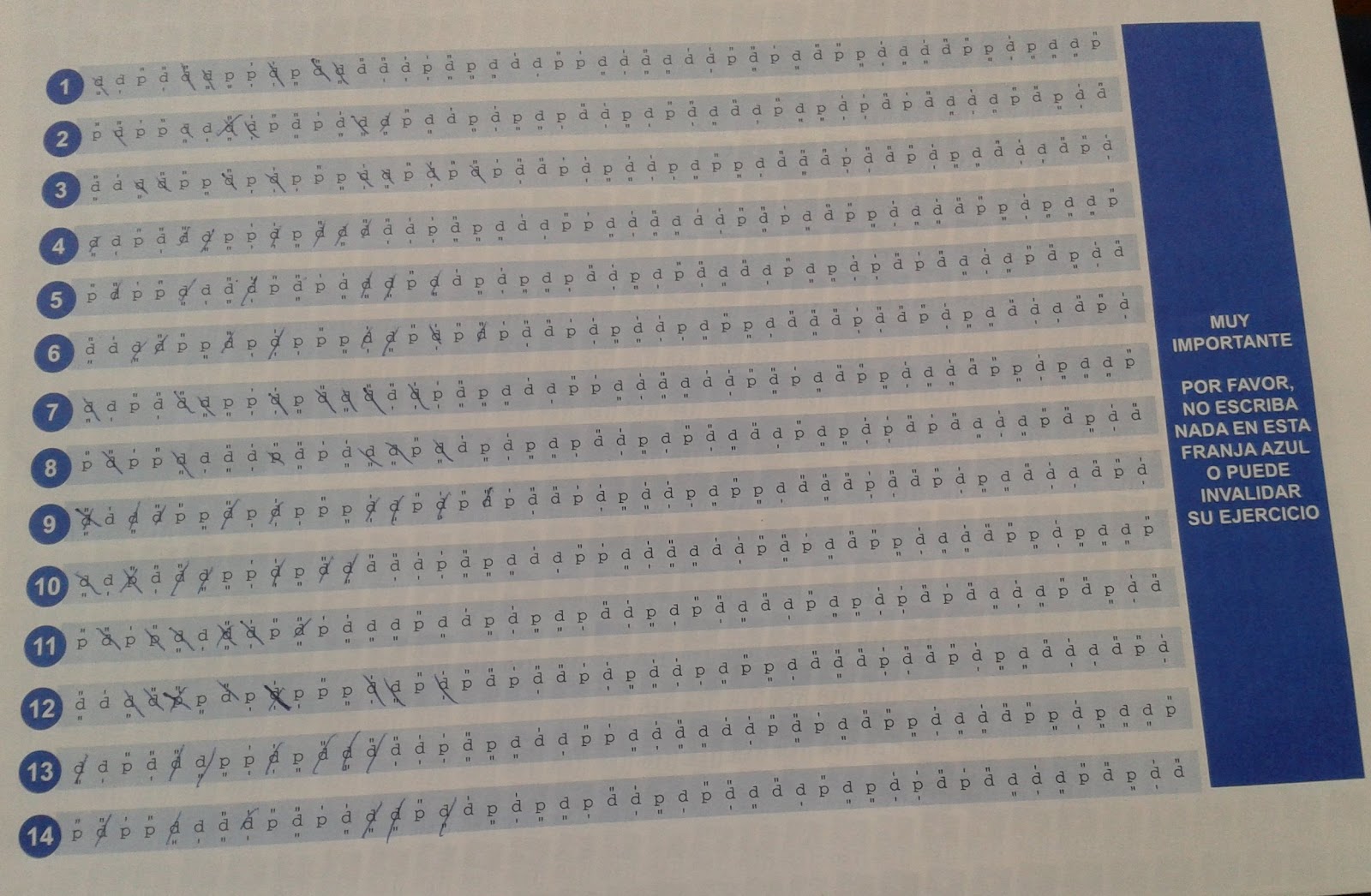 pozornost
Skóruje se 
kvantita - škrtací počet, čtverce čas
kvalita – chyby

Měří/zachycují
zaměřenou pozornost a její kolísání (únavou, reakcí na stres)
úřednické dovednosti (clerical skills -aptitude) – chybovost, typ chyb 
psychomotorické tempo – Gps, Gs, Gt
percepce a její koordinace s jemnou motorikou…
osobnostní rysy – pečlivost, motivace, lhostejnost
[Speaker Notes: Pozornost 
Bourdon - BoPr d2 (rec psal Jakub Kraus),  
Test koncentrace pozornosti (KDM),  
NQ-S (recenzi psali Janů a Valášek, Numerisch quadrat) - Číselný čtverec (pro děti, ale Preiss ho navrhuje pro dospělé) - pozornost, univitelnost]
Cognitron – vienna test system
https://www.youtube.com/watch?v=ItYh0lZ8u8k
Paměť
Pozorování paměti a paměť v anamnéze
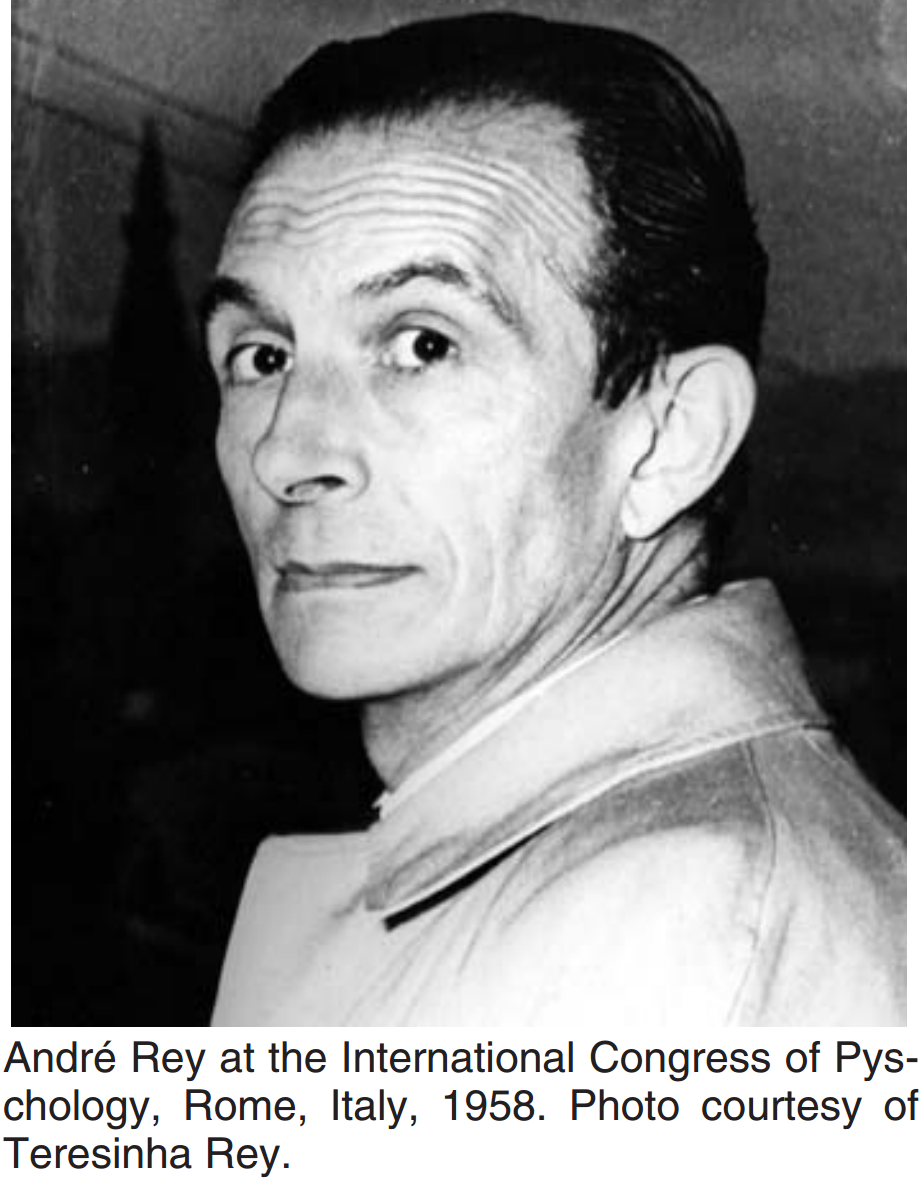 paměť
Obvykle 
bezprostřední až krátkodobá
verbální (sluchová) či figurální (zraková)
vštípení  > (učení) > vyvolání > rekognice
Paměťový test učení (PTU, Preiss <- Rey Auditory Verbal Learning Test, RAVLT)
Rey-Osterrieth Complex Figure (ROCF)
Wechsler Memory Scale
Škála aktuální paměti (Ruisel, Müllner, Farkaš, 1986)
paměť ptu
baterka
volejbal
počasí
krabice
ovladač
podvod
tác
policie
mlýn
rty
kniha
polednice
krychle
bubeník
stavba
2 sady 15 slov A a B, normy různé  
I. přečtu A - vybavení   (bezprostřední vybavení) - skór 
II. – IV. přečtu A - vybavení  …. přečtu A - vybavení … přečtu A - vybavení 
V. přečtu A - vybavení   (učení, krátkodobá paměť) - skór, skór 1-5 
B. přečtu B - vybavení B  (interference) - skór 
VI.                   vybavení A (oddálené vybavení )  - skór
30min jiných aktivit 
 VII.                vybavení A  (oddálené II - přenos do dlouhodobé)- skór 
 R.                  rekognice A – skór
 
+ skóry konfabulace a opakování 
Kolísání 1-5 - pozornost, motivace, Plochá 1-5 - problém s učením 
Rekognice-VII – velký rozdíl možná problém s vybavováním
paměť ROCF
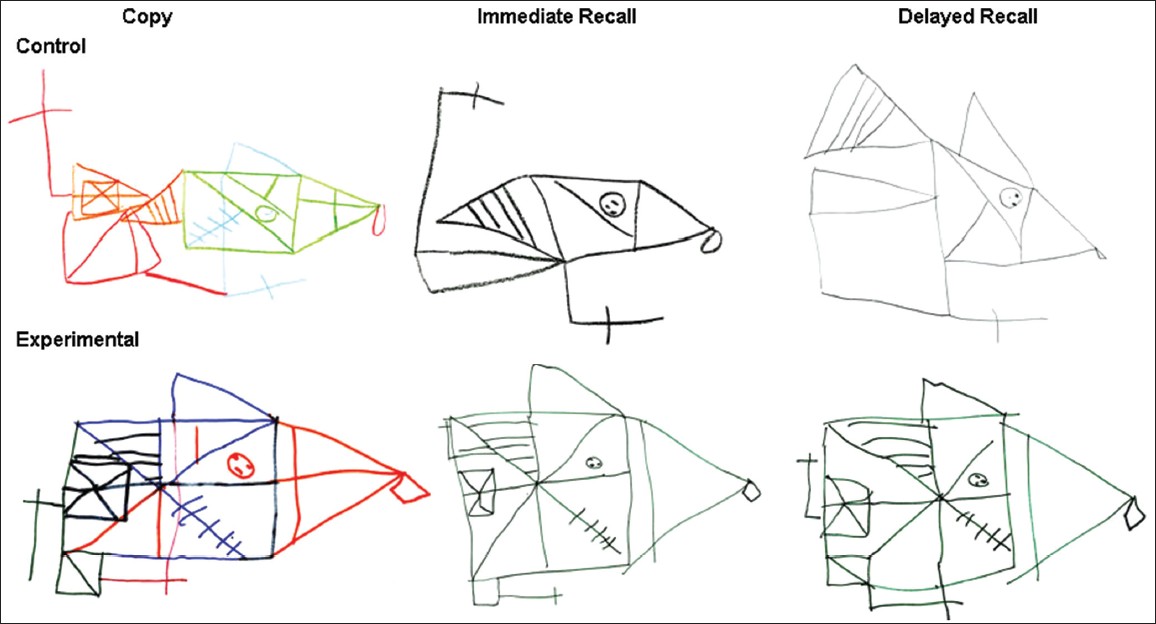 kopie - percepce, grafomotorika 
reprodukce po 3 minutách (někdy výměna barevných fixů) 
reprodukce po 30 minutách 
rekognice - rozpoznání prvků kresby 

 Hodnocení - 16 systémů podle Mitrushiny - vše vyžaduje trénink
Psychodiagnostika
BostonQ,
DSS
Meyers-Meyers (přijde)
paměť WMS III, IIIa, IV
Komplexní test paměti: 
bezprostřední sluchový, zrakový, bezprostřední paměti
oddálený sluchový, zrakový, oddáleného znovupoznání
všeobecná paměť
pracovní paměť
6-11 subtestů, až hodina a půl administrace
v EN konormovaný s WAIS

Seminář s Radkou Michalčákovou
 Je třeba znát III a IIIa a to, v čem je IV lepší (proč ho chtít)
motorika
Psychology zajímá zejména jemná motorika, grafomotorika
u dospělých indikátorem neuropsychologických problémů
u dětí indikátorem zrání a vývoje
Pozorování
Kresebné testy jako ROCF, Benton
Škrtací testy, popř. kódování ve WAIS
Dynamometr, Finger tapping, kostky ve WAIS
Děti: ROCF - DSS, Bender-Gestalt – Koppitz, DAP, MABC-2 (CZ, 2014)

Grafologie…
[Speaker Notes: http://www.cogtest.com/tests/cognitive_int/tsflash1.html]
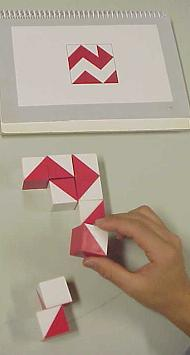 prostorová percepce (schopnost)
Schopnost mentálně reprezentovat a manipulovat objekty ve 2D i 3D prostředích
2D: (Kohsovy) kostky, skládání objektů, ROCF
3D: Úlohy s kostkami (IST2000R), Grassiho test organicity
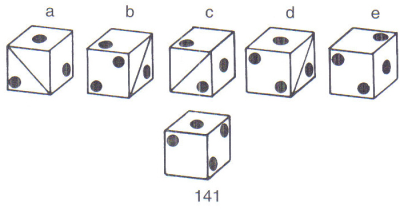 jazyk
Jak samotná řečová produkce, tak utváření pojmů
Jako motorika u dospělých indikátorem neuropsychologických problémů u dětí indikátorem zrání a vývoje
Natolik provázán s myšlením, že to vedlo k představě samostatné verbální inteligence (oddělené od té neverbální) – WAIS VIQ  (odlišit od Gc) 
High-level: Slovník, Podobnosti, Informace (WAIS)
Low-level: Fluence (controlled word assosciation test)
[Speaker Notes: Třeba L]
g, Gf
Unidimenzionální odhady inteligence, kryjí se nejvíc s Cattelovou fluidní inteligencí
Indukce pravidelnosti, aplikace
Neverbální, menší vliv kultury

CFT: Cattelův CultureFree(Fair)Test – dnes Cattelův test fluidní inteligence – CFT 20-R (Testcentrum 2015)
Ravenovy standardní progresivní matice + pokročilé, barevné
CHC faktorová struktura složitější, než se zdá
Podobní v KDM: Vídeňský maticový test, Bochumský BOMAT
testy znalostí achievement tests
Nejčastěji používané testy (ne nutně v rukou psychologů)
Ability (Gc) - achievement třeba vnímat jako kontinuum

Národní znalostní testy – pro účely přijímání, či maturity, SAT
Certifikační testy – př. atestace
Mezinárodní srovnávací testy – př. PISA, TIMSS
Znalostní testy jako součást inteligenčních baterií  - př. Woodcock-Johnson Ach
zhruba čtení, psaní, počítání
Aktuálně vznikající BAch 
Učitelovy (didaktické) testy, testy pracovního výkonu
[Speaker Notes: Psychologové se často podílení  na jejich vývoji pro jiné odborníky.]
testy předpokladůaptitude tests
Inteligenční baterie zaměřené na předpoklady vykonávání určité činnosti
Schopnostní i znalostní složka, někdy i osobnostní
Studijní předpoklady – SAT,  TSP, Scio
Profesní předpoklady – 
Differential Aptitude Test, Wiesen Test of Mechanical Aptitude,
česky např.  GMA-Hodnocení manažerských předpokladů, SKASUK, MTA - Mechanické a technické porozumění
ve smyslu užívání Amthauerův Test struktury inteligence IST2000R
Wiesenův test mechanických předpokladů(1999)
Na objektech z kuchyně, domácnosti a odjinud…
Principy
jednoduché stroje
pochyb objektů (setrvačnost, ozubená kola, tekutiny)
gravitace, těžiště
elektrický proud, obvod
přenos tepla
fyzikální vlastnosti materiálů
různé
akademické
Genderově korektní -  muži a ženy dosahují stejných výsledků
Kreativita
Velké množství existujících testů. Podobné principy v kresebné či verbální podobě
Fluence – kvantita produkce
Flexibilita – množství typově odlišných řešení
Elaborace – pozornost k detailu, (pro/vy)pracování
Originalita – jedinečnost řešení
Také překročení nepsaných, implicitní omezení zadání

Guilfordovy testy - http://psychology.jrank.org/pages/155/Creativity-Tests.html
Torranceho testy (Torrance Tests of Creative Thinking, TTCT, Eva Jurčová)
Urbanův figurální test tvořivého myšlení
Eva Pavlíková – Test hravé tvořivosti, THT
EPoC – divergentní/integrativní, verbální/grafickáý potenciál
Testy užívané specifickyV Neuropsychologickém vyšetření
Dříve testy „organicity“
Hlavní účel NPs vyšetření se díky zobrazovacím technikám přesouvá od diagnostiky poškození mozku k funkční diagnostice, plánování terapie monitorování, rehabilitaci. 
Celosvětově 2+1 velké přístupy
Luria-Nebraska npsy baterie – kvalitativní indikátory
Halstead-Reitan npsy baterie – hodnocení podle norem
Bostonský procesuální přístup – flexibilní zaměřený na funkci
Reálně má většina pracovišť svou vlastní flexibilně užívanou baterii
Testy užívané specifickyV Neuropsychologickém vyšetření
Screening kognitivních funkcí
Mini Mental State Examination (Folstein, mini-mental,  MMSE, MMSE-II)
10 minut – 10 úkolů, 30 bodů (norma 27-30)
Býval zdarma, nyní ve verzi II komerčně publikován (máme v KDM)
Addenbrookský kognitivní test (Addenbrook’s Cognitive Examination, ACE-R(2010) CZ Preiss, ACE-III(2012))
Obsahuje v sobě MMSE + úkolů za dalších 70 bodů
Volně dostupný
Montrealský kognitivní test – (MoCA, Nasreddinův test, CZ Preiss)
Volně dostupný
Frontal Assessment Battery
[Speaker Notes: ACE: http://egret.psychol.cam.ac.uk/camcops/documentation/tasks/ace3.html]
ZAVŘETE OČI
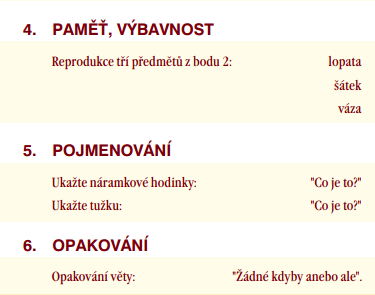 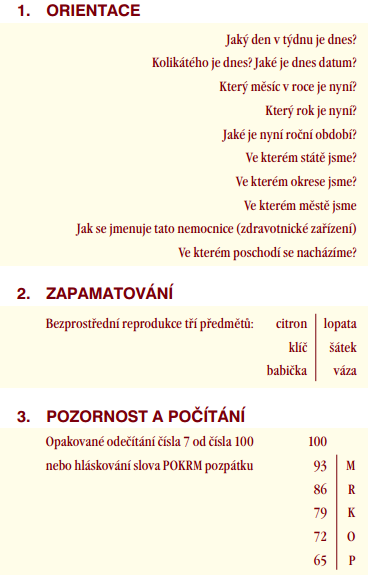 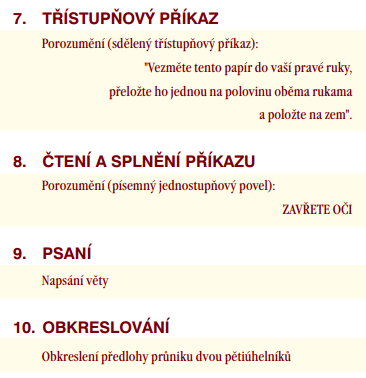 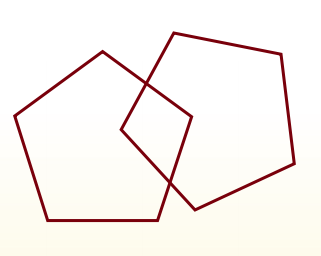 Testy „organicity“
Bender-Gestalt Test
Kopírování 9 geometrických obrazců
Sleduje se: Perseverace, rotace, přerušení, přidání, oddělení, neuzavření….
Různé interpretační systémy, nově v KDM např. Koppitz2
Bentonův vizuálně retenční test
Opět kreslení geometrických obrazců, přidán prvek paměti
Grassiho test organicity
3D Kohsovy kostky

Dnes postupně užívány méně a méně a vytlačuje je ROCF.
testy exekutivních funkcí
Schopnost regulovat a zaměřit své chování k určitému (svému) cíli – vůle, plánování, jednání. Self-initiated.
EF testovány obvykle kombinací více úkolů
go/no-go úkoly
dotazování na plány
verbální fluence (perseverace, selhání vyhledávací strategie)
Specifičtější testy (podle Preisse a kol.)
Test tvorby rodokmenu (Family Tree Test), http://vyzkum.jinak.cz/fttest
Wisconsinský test třídění karet (WCST, v KDM i Pebl)
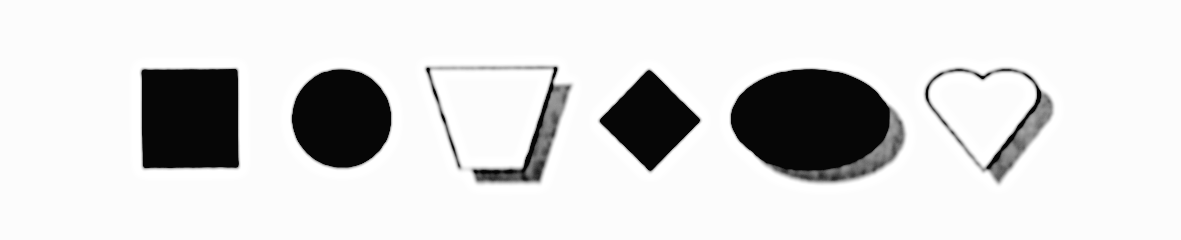 SNAHA, AGRAVACE, (DIS)simulace (MALINGERING)
Pozorování během vyšetření, motivace, úsilí, snaha.
V úkolu, který je velmi snadný i pro klinickou populaci selžou více, než je pravděpodobně možné, či obvyklé
Mince v ruce (Kapur 1994 – Preiss 2012), podpořeno normami
Opakování čísel ve WAIS – Reliable digit span 
Logická paměť ve WMS
Inventáře plauzibilních avšak nepravděpodobných příznaků patologie
SIMS – Structured Inventory of Malingered Symptomatology
Snaha o sociálně žádoucí odpovídání
Validizační škály, škály lži v osobnostních inventářích (Eysenck, MMPI..) – konzistence odpovědí, nepravděpodobnost
BIDR(-CZ) – Balanced Inventory of Desirable Responding (Paulhus)
Kenneth Pope uvádí více než 80 hesel v této kategorii
Jan Preiss (2012). Detekce nedostatečného úsilí, agravace a simulace při neuropsychologickém vyšetření. Československá psychologie, 56, 1, 18-30
http://dx.doi.org/10.1037/pas0000438 , http://dx.doi.org/10.1037/pas0000573
[Speaker Notes: http://kspope.com/assess/malinger.php
Jan Preiss (2012). Detekce nedostatečného úsilí, agravace a simulace při neuropsychologickém vyšetření. Československá psychologie, 56, 1, 18-30.]
mapička
VÝKONOVÉ TESTY
TESTY OSOBNOSTI
VĚDOMOSTI
INTELI-
GENCE
PŘEDPOKLADY
MOTIVACE
POSTOJE
ZÁJMY
POSUZOVACÍ ŠKÁLY
[Speaker Notes: Pole toho, co všechno můžeme o lidech zjišťovat testy, si poměrně hrubě rozdělíme na výkonové a osobnostní charakteristiky. Jde o hrubé rozdělení, protože osobnostní rysy jsou v mnoha případech nedílnou součástí výkonů a výkon je součástí osobnosti (triv. příklad je pozornost-temperament, netriv R-PAS). Psychologie individuálních rozdílů, kterou jste většina absolvovali, je toho svědkem. Proto jsou v reálném vyšetření přítomny oba prvky a komplexní psychodiagnostické metody v sobě výkon a osobnost kombinují (vždy s důrazem na jedno z toho).]
Čtení NA SeminÁŘ
Groth- Marnat, kap. o WMS III a Svoboda, kap. o WMS
Princip fungování (teorie), účel užití, administrace, psychometrika (skóry, rozdíly)
G-M WMS-IV – proč po něm toužit
Ještě jednou opáčko, specificky o skórech: UDŠ s. 245-254 a Standardy kap. 4
mapička
VÝKONOVÉ TESTY
TESTY 
OSOBNOSTI
PROJEKTIVNÍ TESTY
VĚDOMOSTI
INTELI-
GENCE
PŘEDPOKLADY
OBJEKTIVNÍ TESTY OSOBNOSTI
MOTIVACE
POSTOJE
ZÁJMY
POSUZOVACÍ ŠKÁLY
BEHAVIORAL ASSESSMENT
RYSOVÉ DOTAZNÍKY
(NORMA/KLINIKA)
MONITOROVACÍ KLINICKÉ